Honesty
What do you think Honesty is?
[Speaker Notes: Main Room]
The Definition of Honesty:
Honesty is being truthful in what we say or do. Honesty also means having integrity towards others.
[Speaker Notes: Adib]
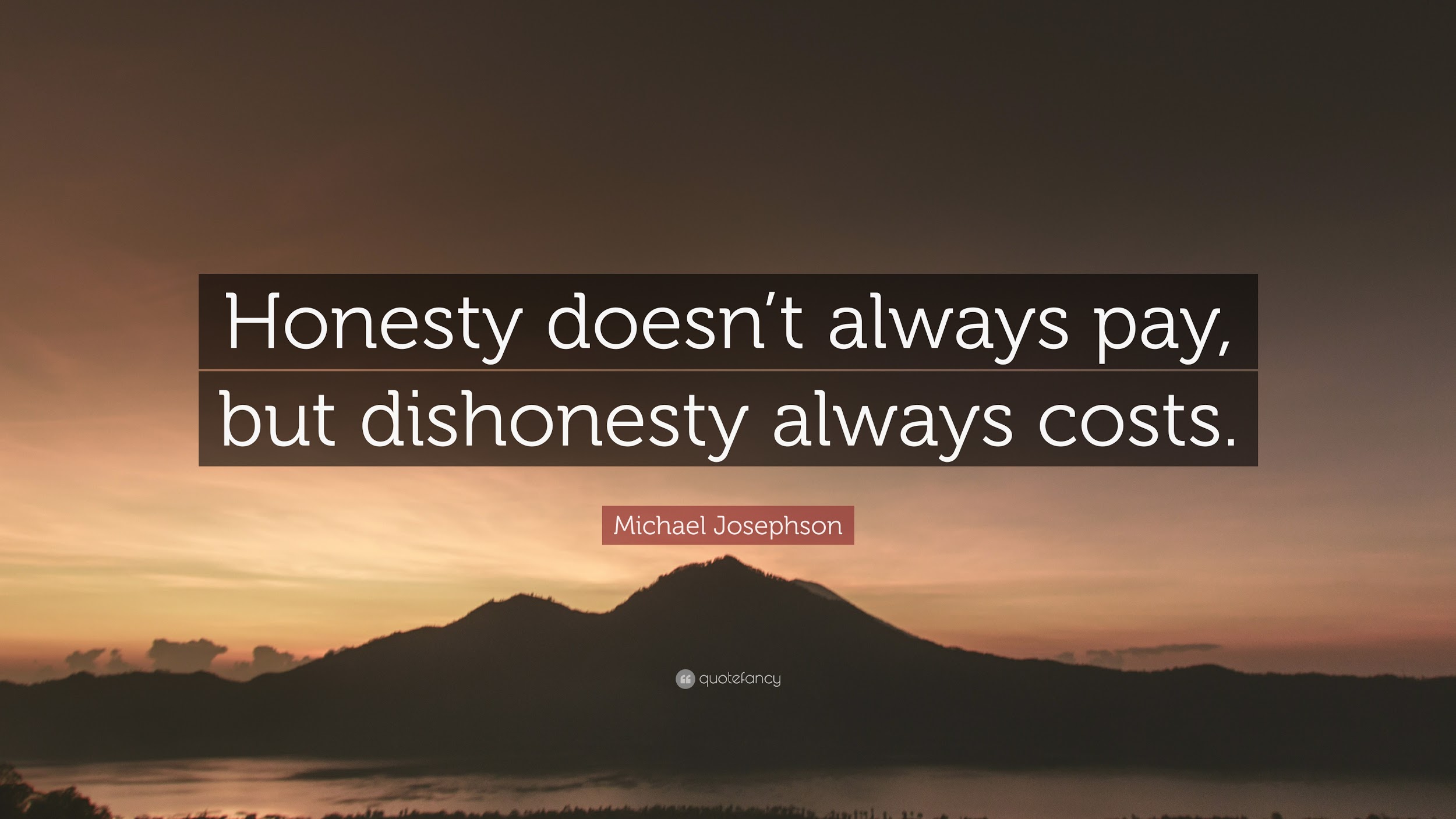 Quotes on Honesty
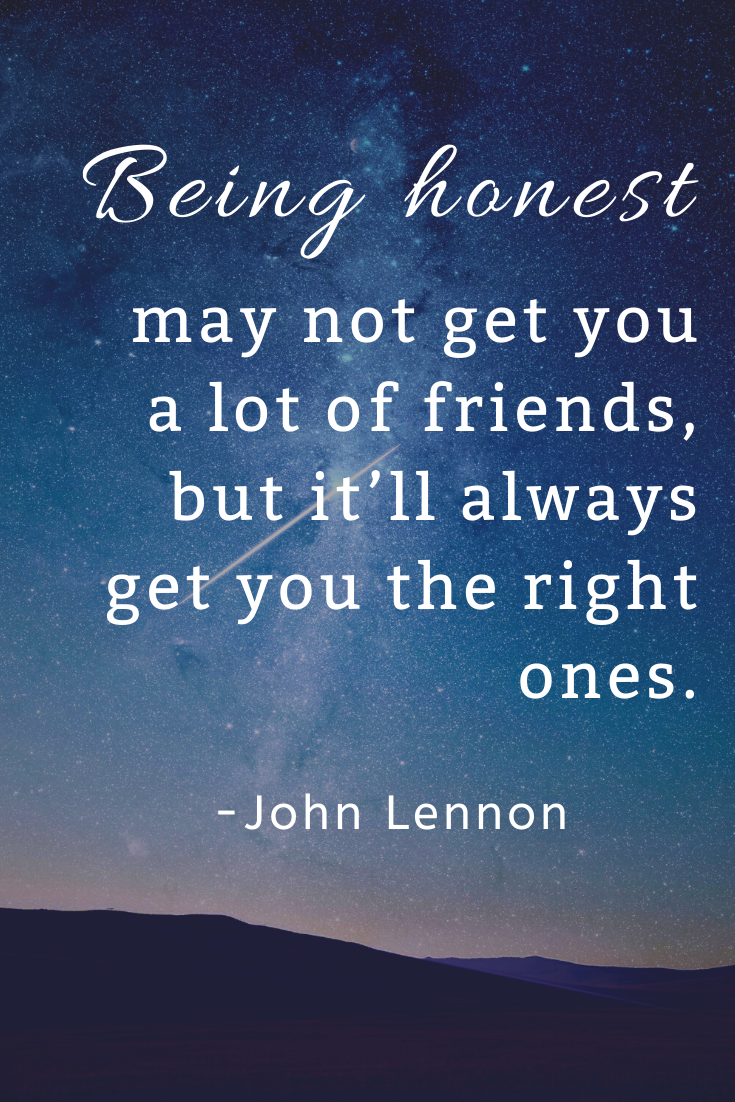 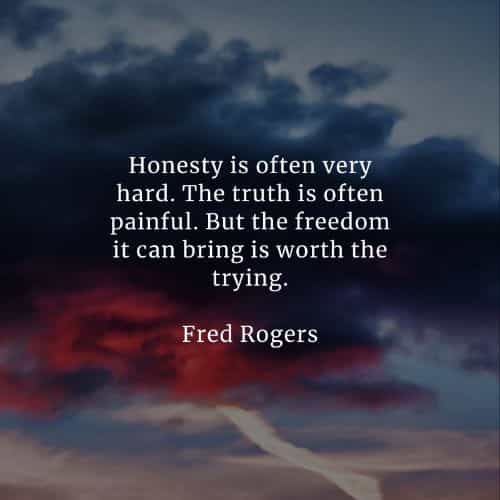 [Speaker Notes: Nitya]
Why is honesty important? 

Can we have social justice without honesty? Why? 

What other qualities that we have talked about help us be honest with others? 

Do you think it is difficult to show honesty?
[Speaker Notes: Breakout Rooms]
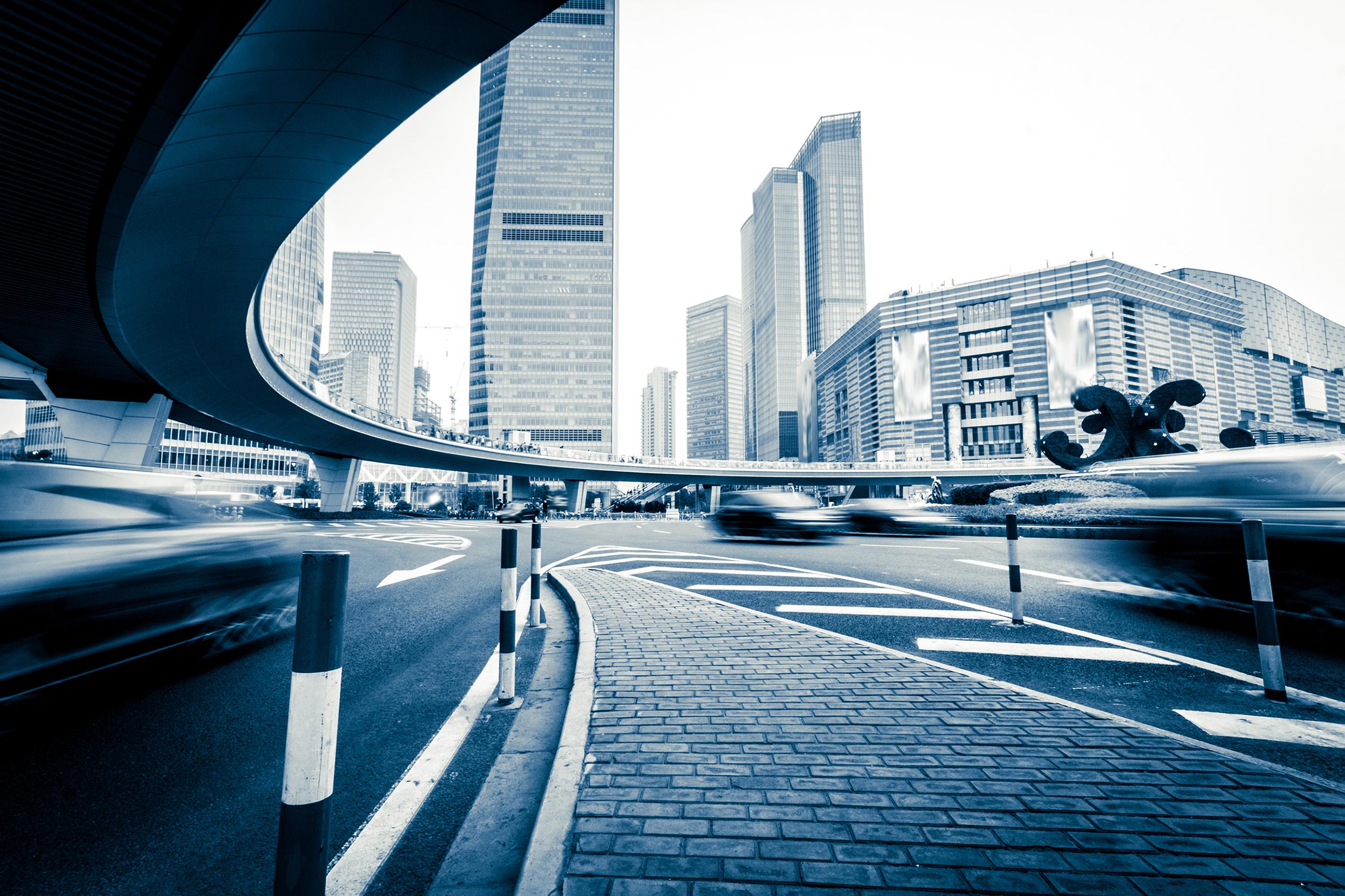 Video Showing Honesty
https://www.youtube.com/watch?v=ZKL-ncMdZrs
[Speaker Notes: Main Room- Charlie]
Questions about the Video
How did the kid show honesty? 
Do you think it was hard for the kid to show integrity? 
What would have happened if the kid was dishonest? 
Was the other kid being dishonest?
Game
Two Truths and a Lie
What about if you are a dishonest person?
How does being dishonest affect the people around you? 
How does it affect the person who is being dishonest? 
What would happen if everyone around us was honest?
[Speaker Notes: Main Room- Nitya]
How can you practice honesty at home with your family? 
With your friends? 
How about honesty at school?
[Speaker Notes: Main Room- Adib]
Homework:
Talk to your parents about the meaning of honesty and ask them what the quote below means to them.
“Truthfulness is the foundation of all human virtues”
Thanks for joining!!!